Caregiver Perspective: The Diagnostic Journey of Bronchiectasis
Ashwin Basavaraj, MD, FCCP, ATSF
Section Chief, Pulmonary Critical Care and Sleep Medicine
Bellevue Hospital Center
Associate Director, Bronchiectasis and NTM Program
New York University Grossman School of Medicine
New York, NY 
Jungae Kole, RN, BSN 
Caregiver
Resource Information
About This Resource
These slides are one component of a continuing education program available online at MedEd On The Go titled Non-CF Bronchiectasis: Navigating the Chronic Cough Vortex

Program Learning Objectives:
Discuss epidemiological data supporting NCFBE as a clinically relevant disease that is more common than previously described
Identify common etiologies and the clinical presentation of this disease, emphasizing overlap with comorbid medical conditions routinely seen in clinical practice
Review the complex pathophysiology of how NCFBE leads to progressive decline in lung function
Review the current recommended diagnostic algorithm, with emphasis on the importance of early diagnosis and pulmonary referral
Review the current treatment options and potential future pharmaceutical options for the management of NCFBE


MedEd On The Go®
www.mededonthego.com
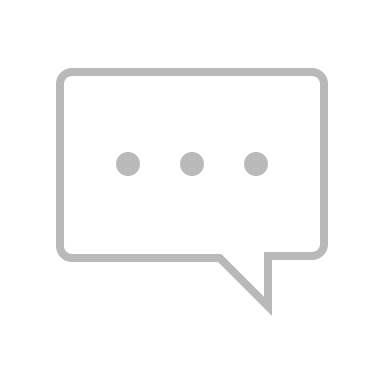 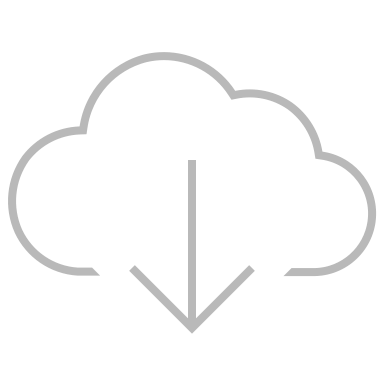 This content or portions thereof may not be published, posted online or used in presentations without permission.
This content can be saved for personal use (non-commercial use only) with credit given to the resource authors.
To contact us regarding inaccuracies, omissions or permissions please email us at support@MedEdOTG.com
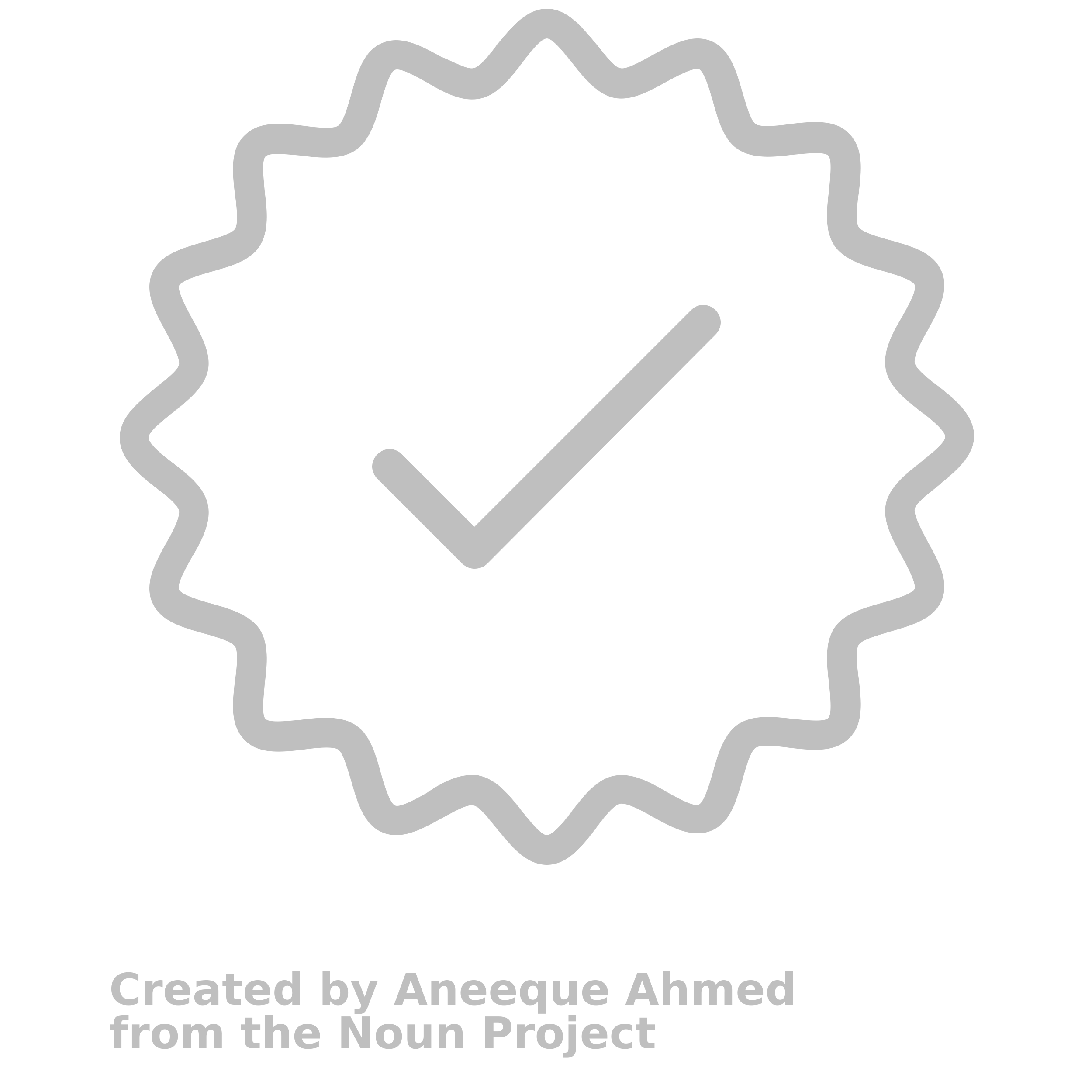 Disclaimer
The views and opinions expressed in this educational activity are those of the faculty and do not necessarily represent the views of Total CME, LLC, the CME providers, or the companies providing educational grants. This presentation is not intended to define an exclusive course of patient management; the participant should use their clinical judgment, knowledge, experience, and diagnostic skills in applying or adopting for professional use any of the information provided herein. Any procedures, medications, or other courses of diagnosis or treatment discussed or suggested in this activity should not be used by clinicians without evaluation of their patient's conditions and possible contraindications or dangers in use, review of any applicable manufacturer’s product information, and comparison with recommendations of other authorities. Links to other sites may be provided as additional sources of information.
Diagnostic Delay – The Clinician Perspective
PCP Diagnosis: 		Emphysema and COPD with chronic symptoms 

Specialist Diagnosis: 	Emphysema/COPD with bronchiectasis, complicated 				by MDR bacteria

Delay in Diagnosis
Very common 
Misdiagnosis of NCFBE as asthma or COPD

Consider NCFBE Overlap
Historical scoliosis is often associated with NCFBE
Asthma/COPD or GERD may co-exist
Diagnostic Delay – The Caregiver Perspective
Factors Contributing to Delay in Diagnosis:
Patient Behavior: Continued smoking despite recommendation to stop
Regular episodes of bronchitis in the winter in a smoker were managed by Primary Care Physician (PCP)
Evidence of wheeze by caregiver were not addressed by PCP
PCP did not recommend specialist evaluation 
Patient uncomfortable with disobeying PCP recommendations
Worsening productive cough despite multiple courses of antibiotics + family intervention led to specialist evaluation
Reduced endurance confused with chronic and post-operative pain from multiple spinal surgeries
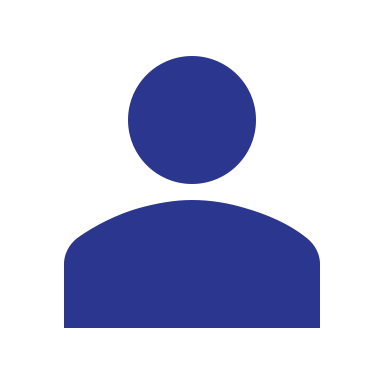 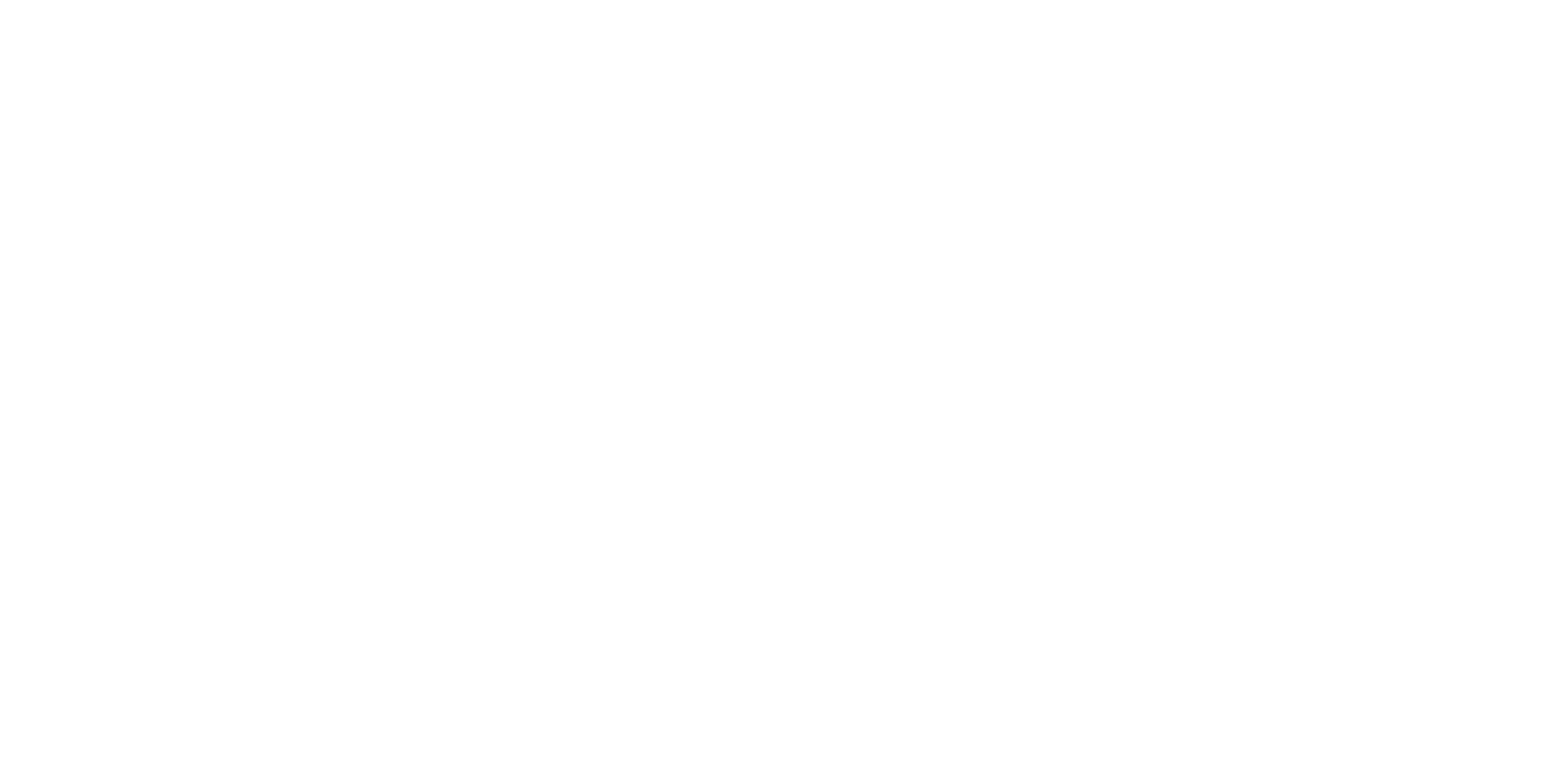 Looking for more resources on this topic?
CME/CE in minutes
Congress highlights
Late-breaking data
Quizzes
Webinars
In-person events
Slides & resources
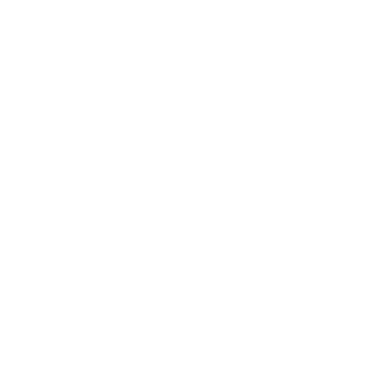 www.MedEdOTG.com